ЛЕКЦІЯ 7-8
ЗАХИСТ ТРАНСФОРМАТОРІВ
ПЛАН
1. Загальні вимоги
2. Газовий захист
3. Диференційний захист
4. Струмова відсічка трансформатора
5. Захист шин
6. Максимальний струмовий захист
7. Захист від перевантаження трансформатора
8. Максимальний струмовий захист з блокуванням від напруги
9. Струмовий захист зворотної послідовності
10. Дистанційний захист
1. Загальні вимоги
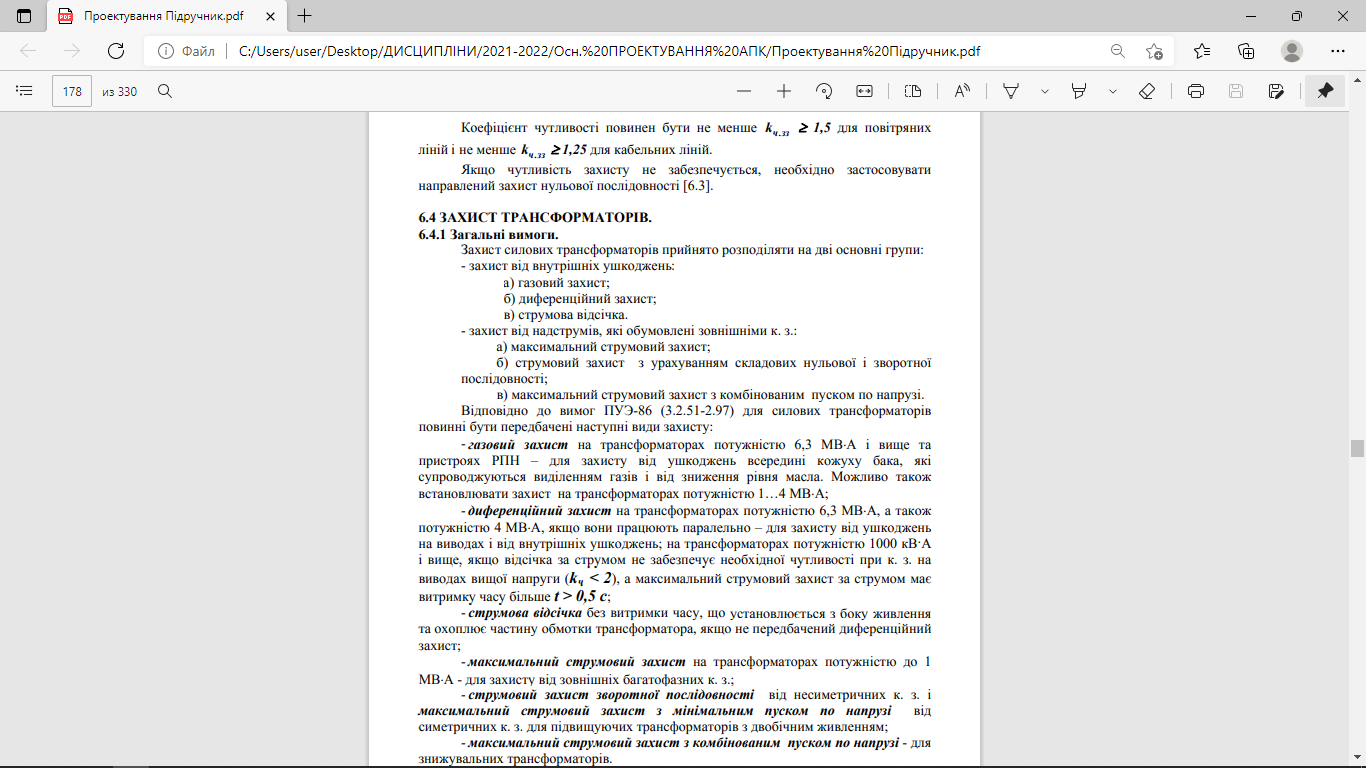 2. Газовий захист
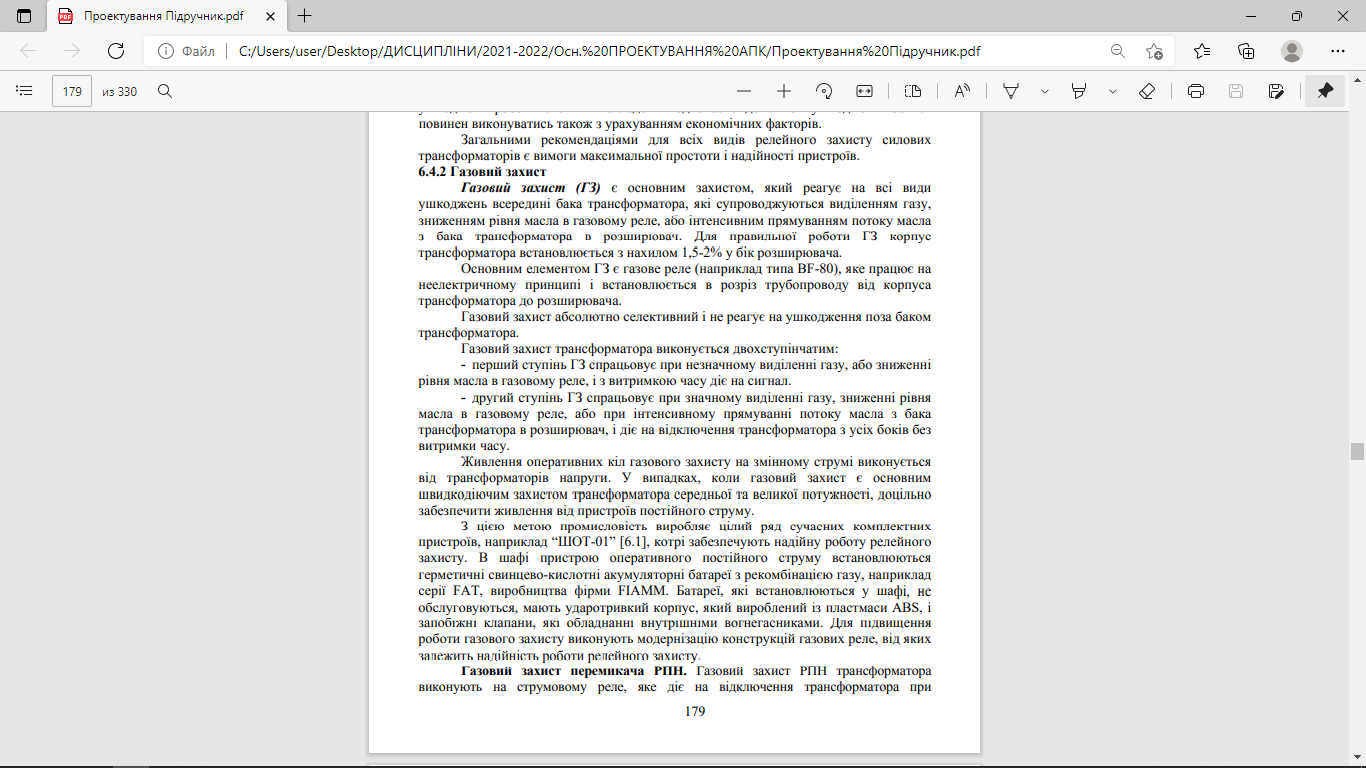 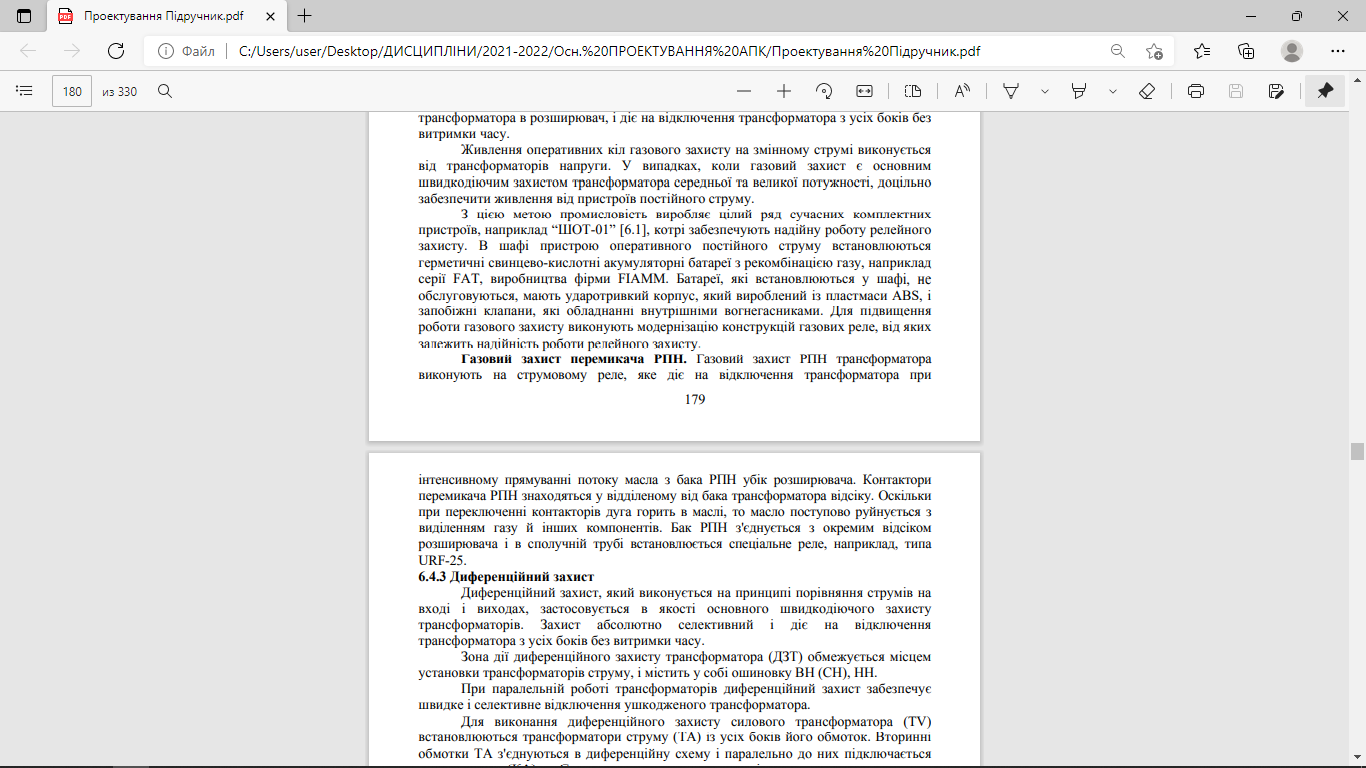 3. Диференційний захист
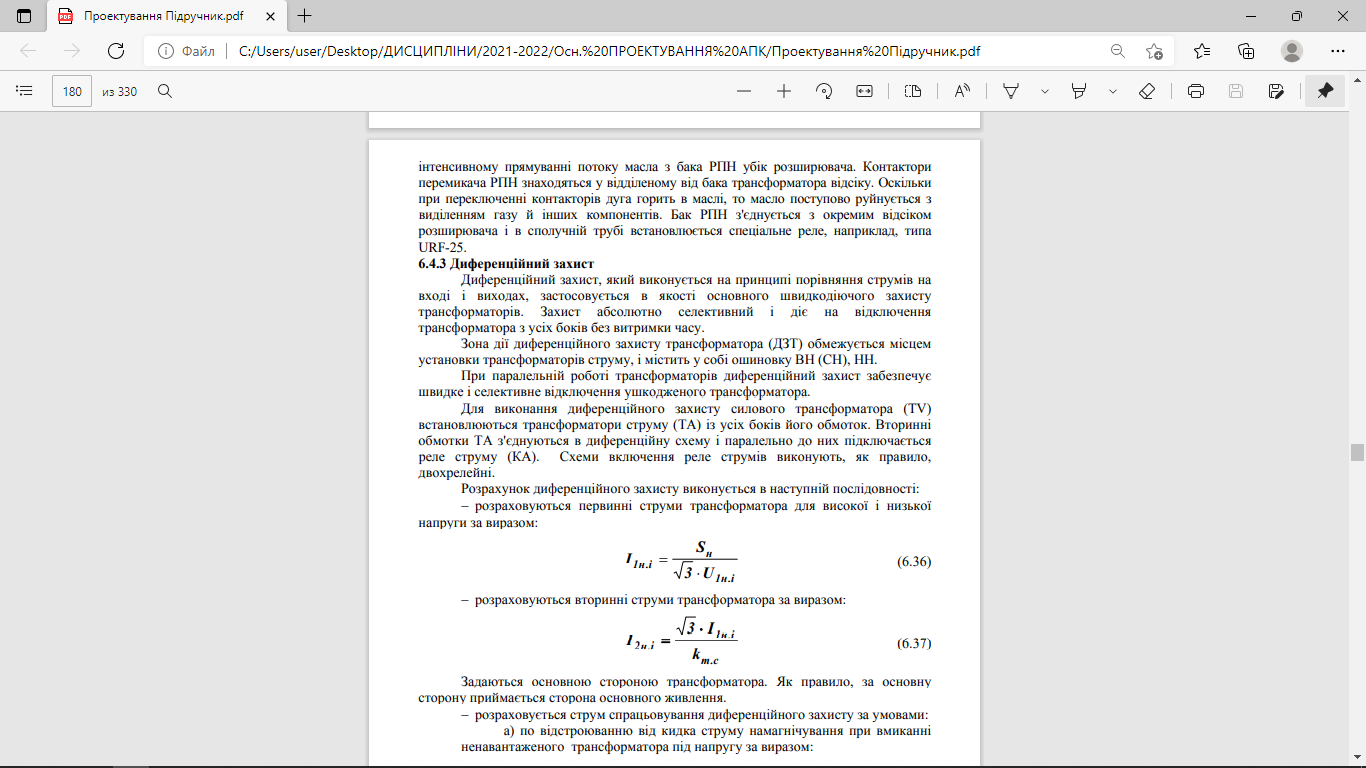 4. Струмова відсічка трансформатора
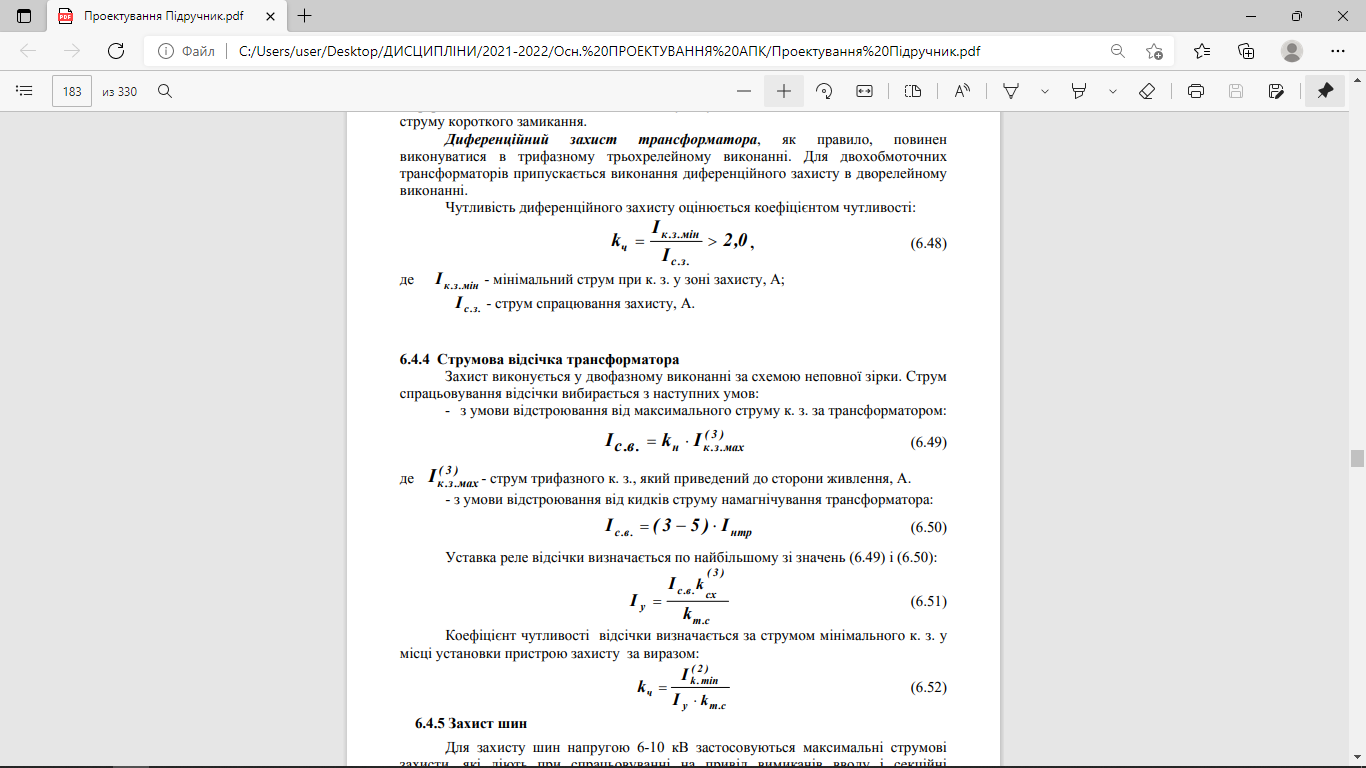 5. Захист шин
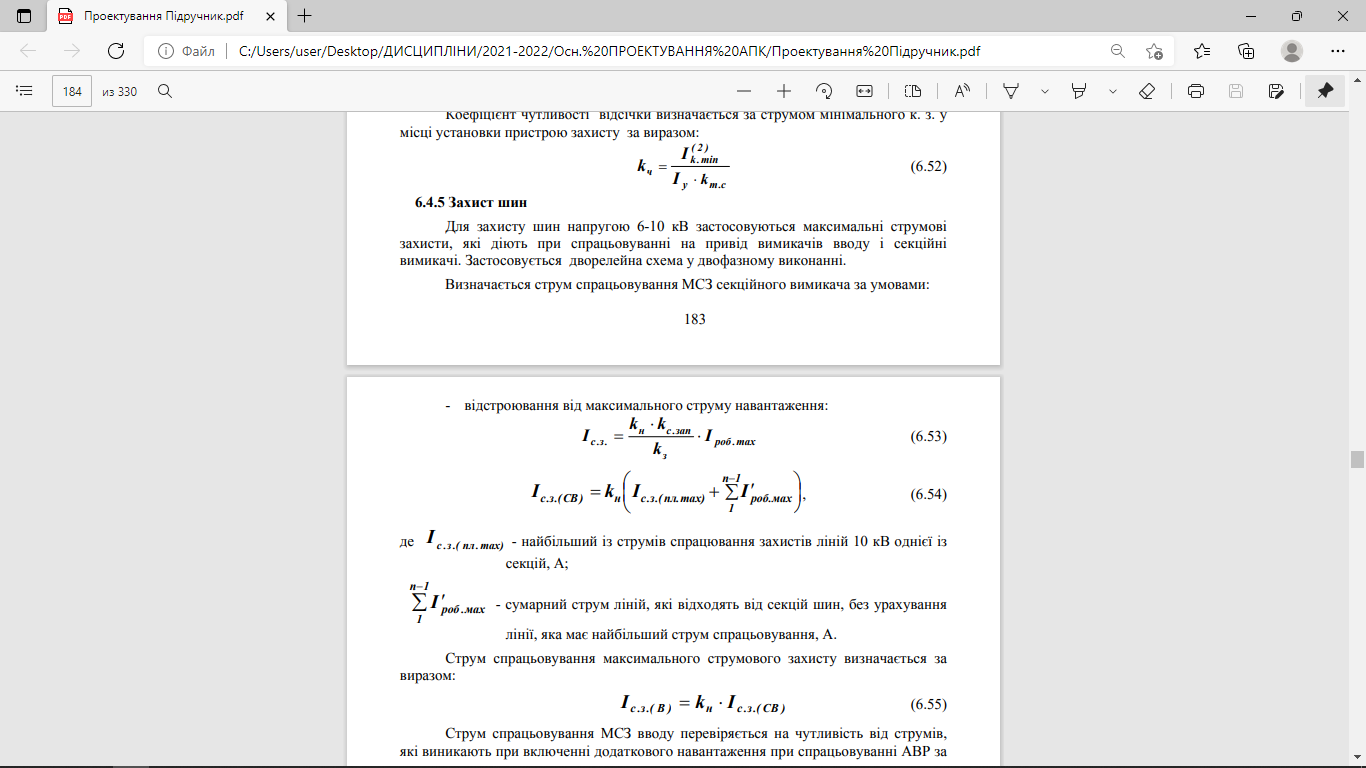 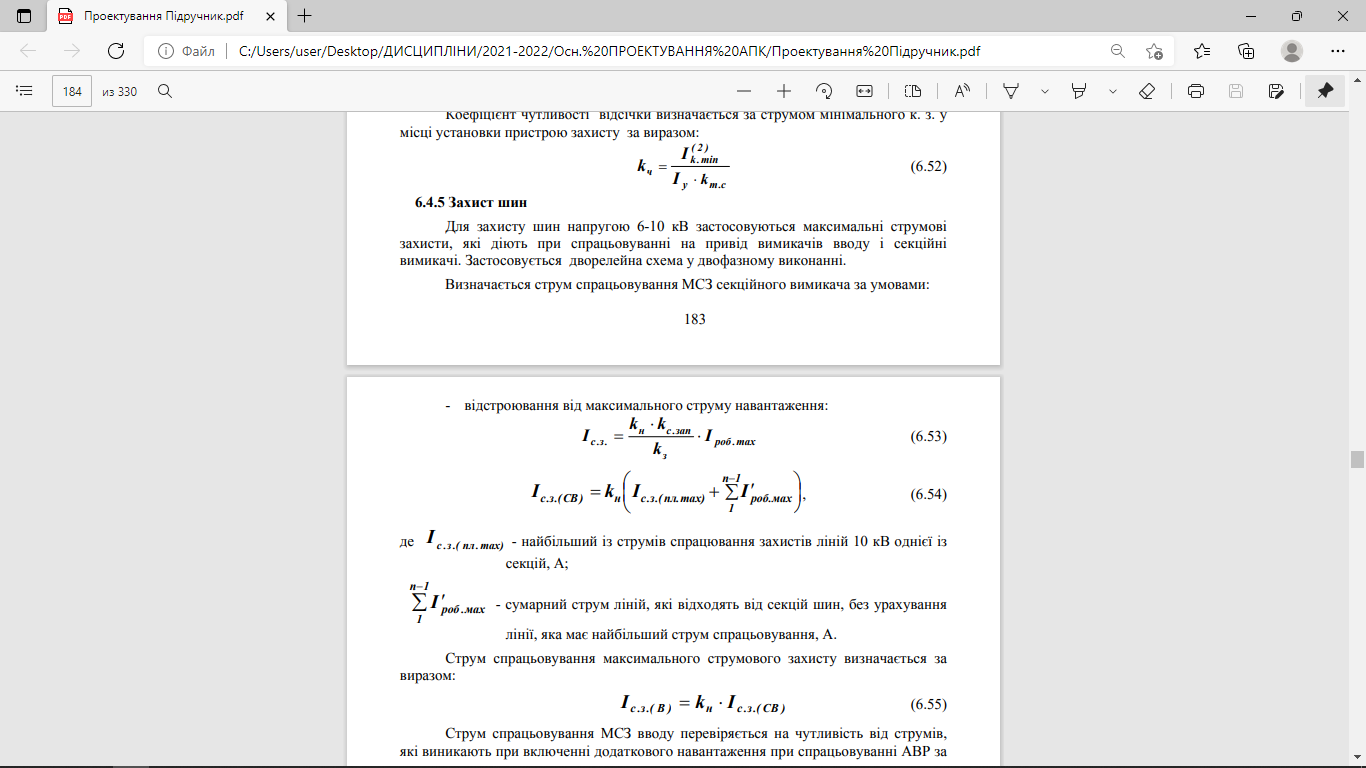 6. Максимальний струмовий захист
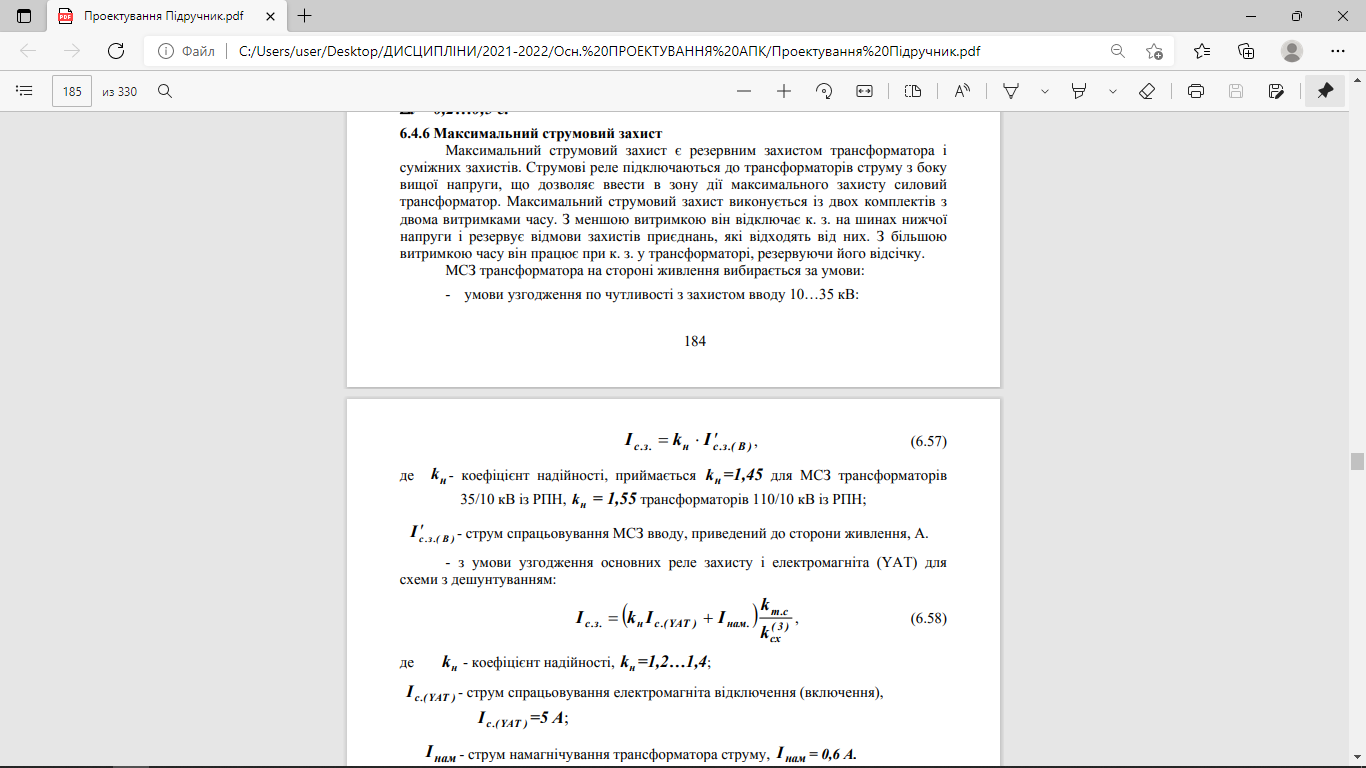 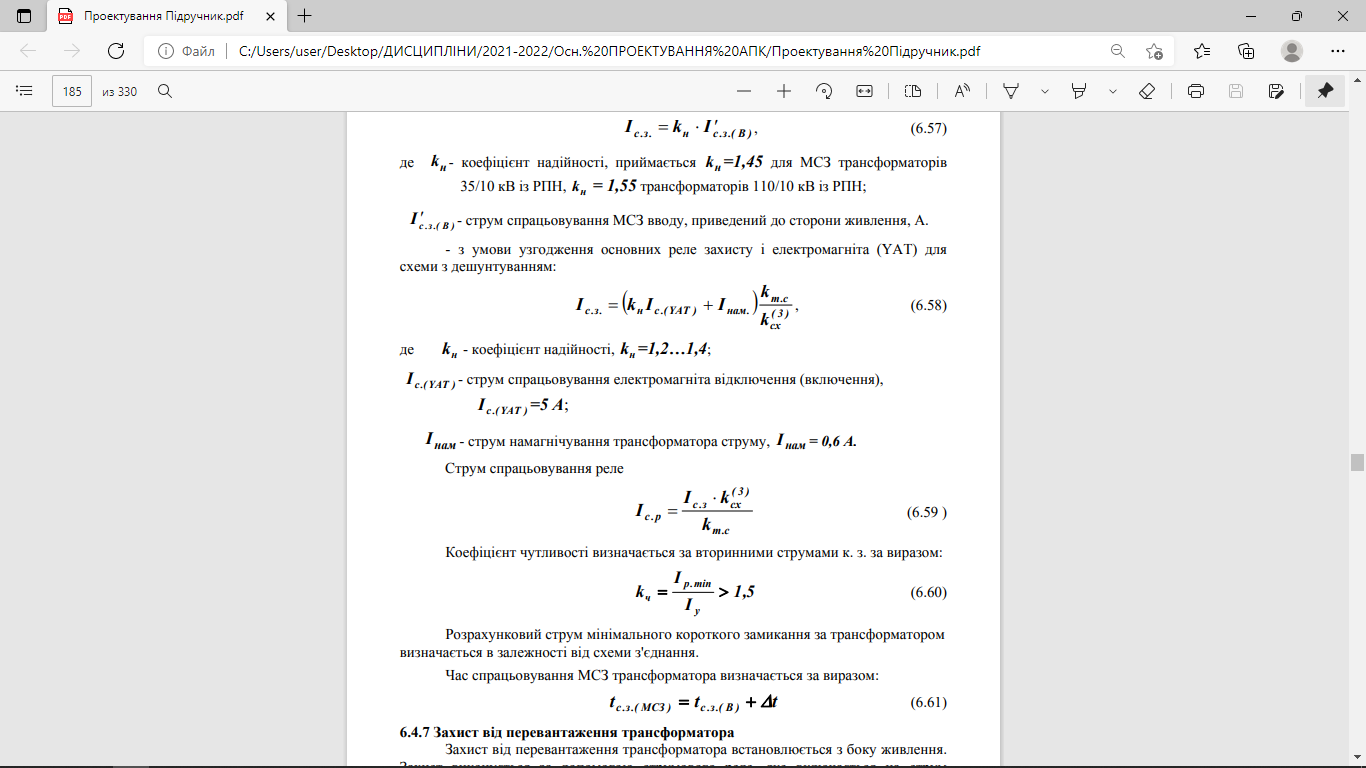 7. Захист від перевантаження трансформатора
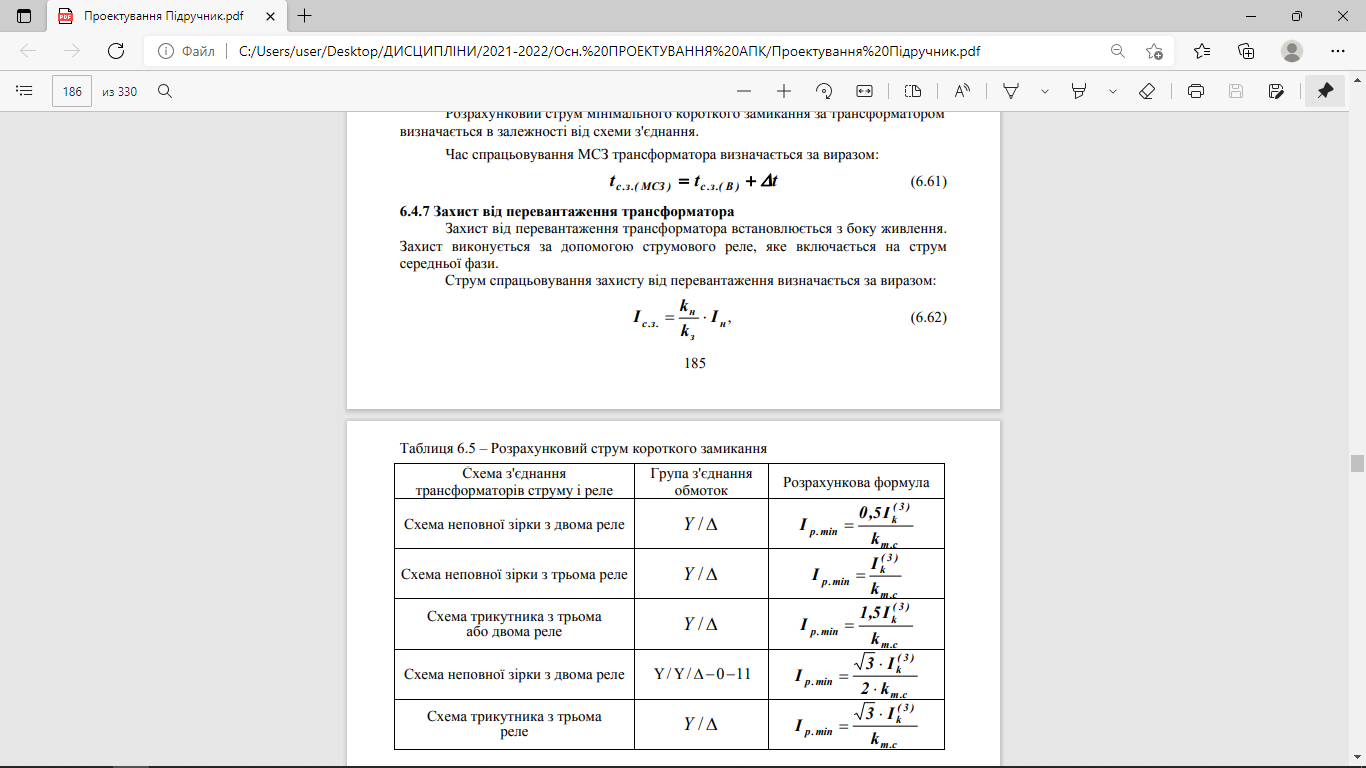 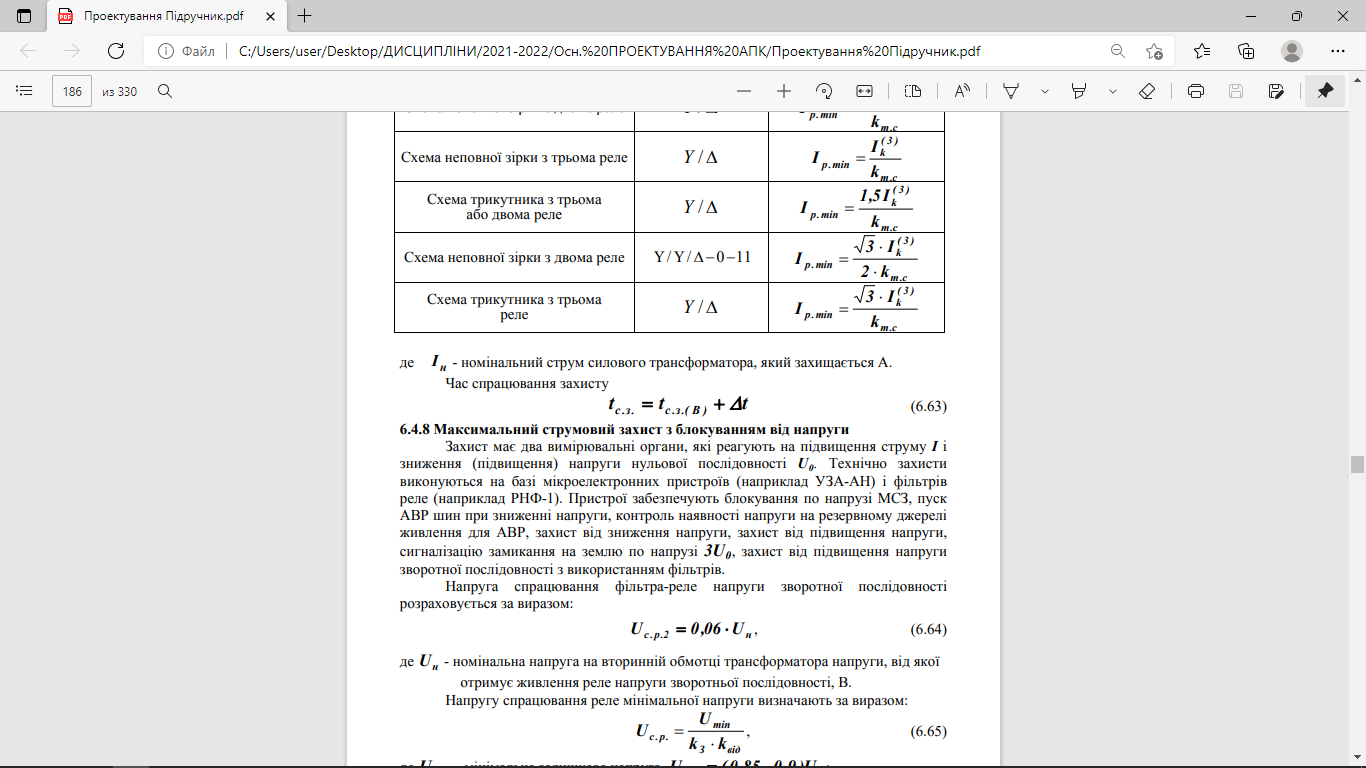 8. Максимальний струмовий захист з блокуванням від напруги
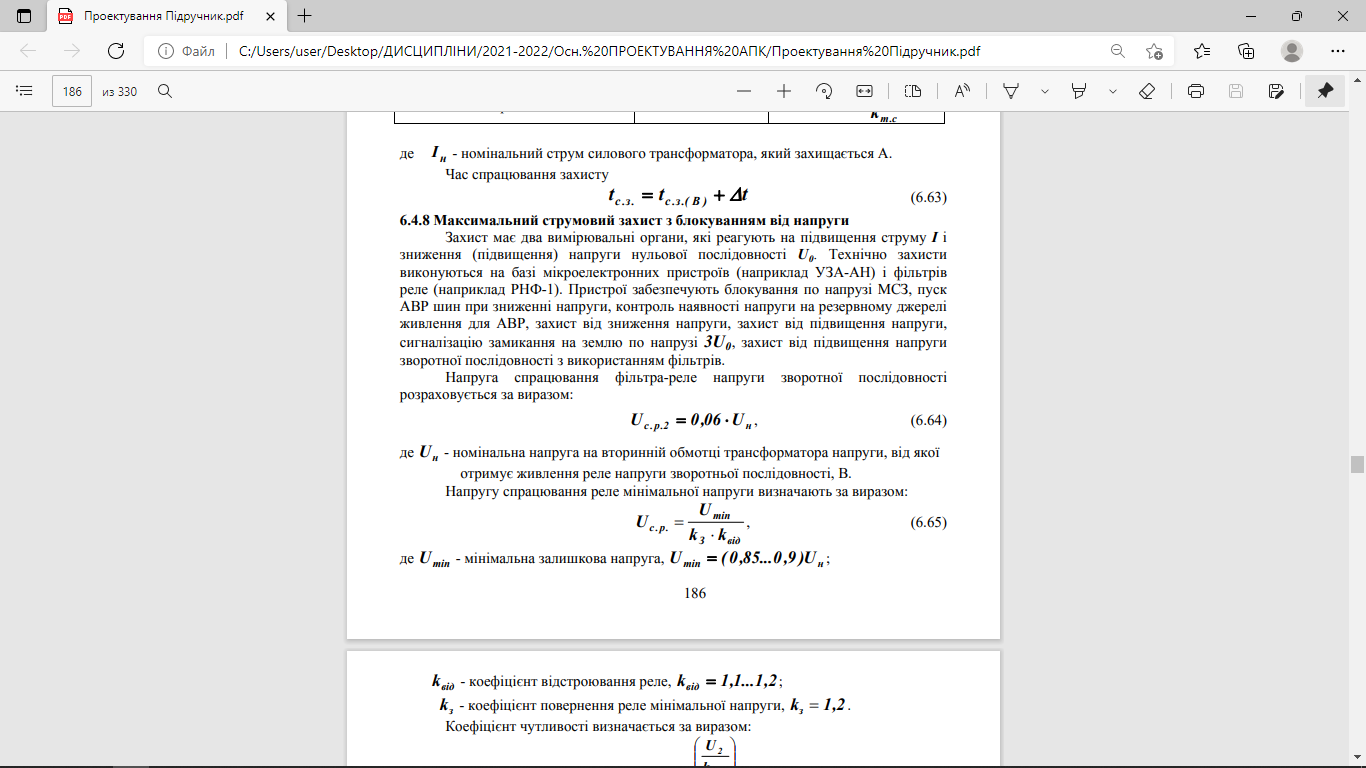 9. Струмовий захист зворотної послідовності
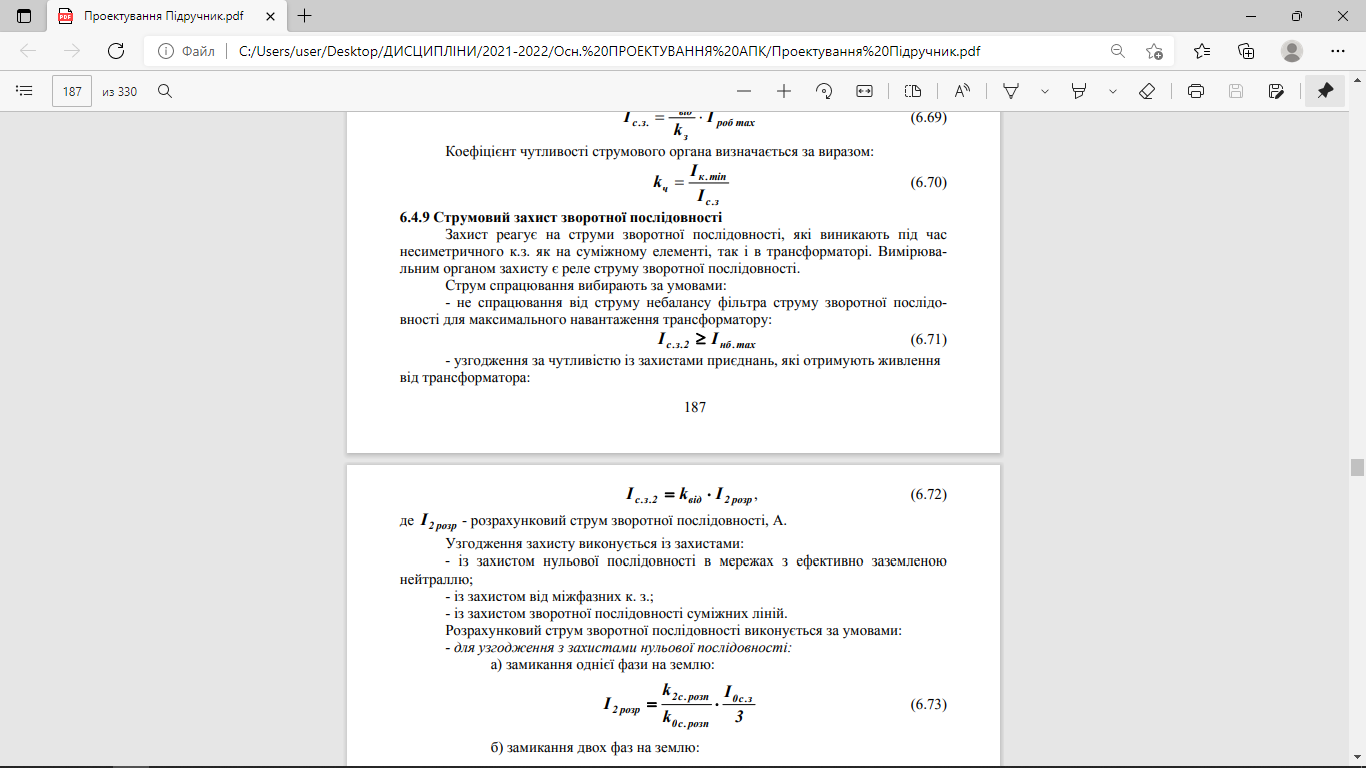 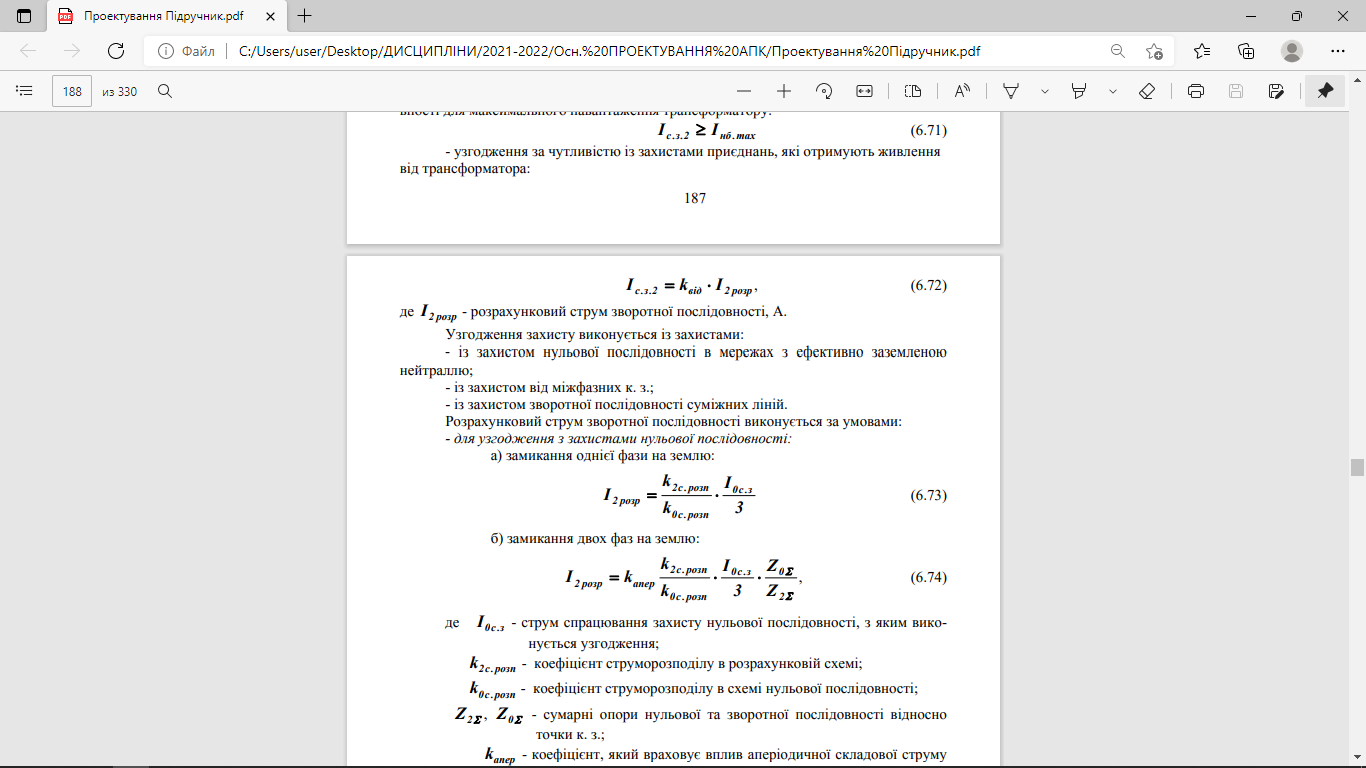 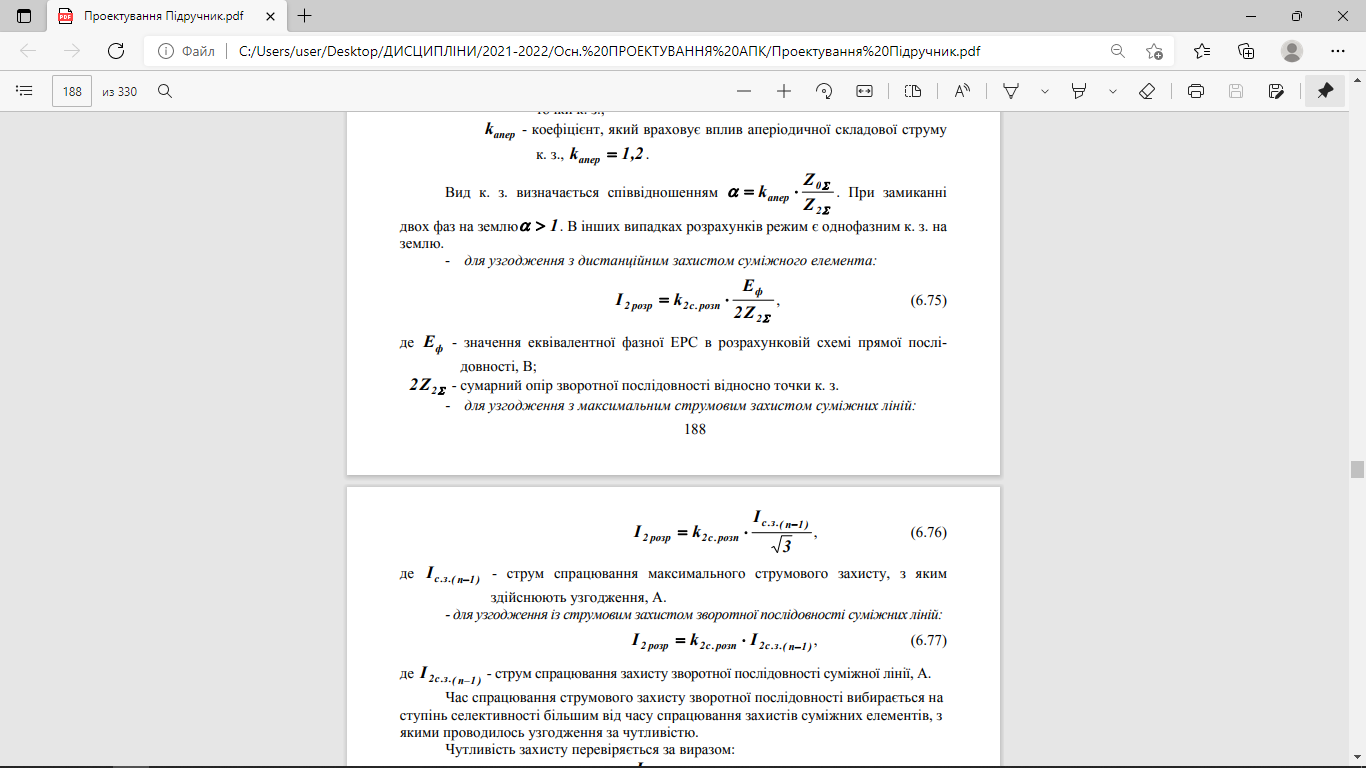 10. Дистанційний захист
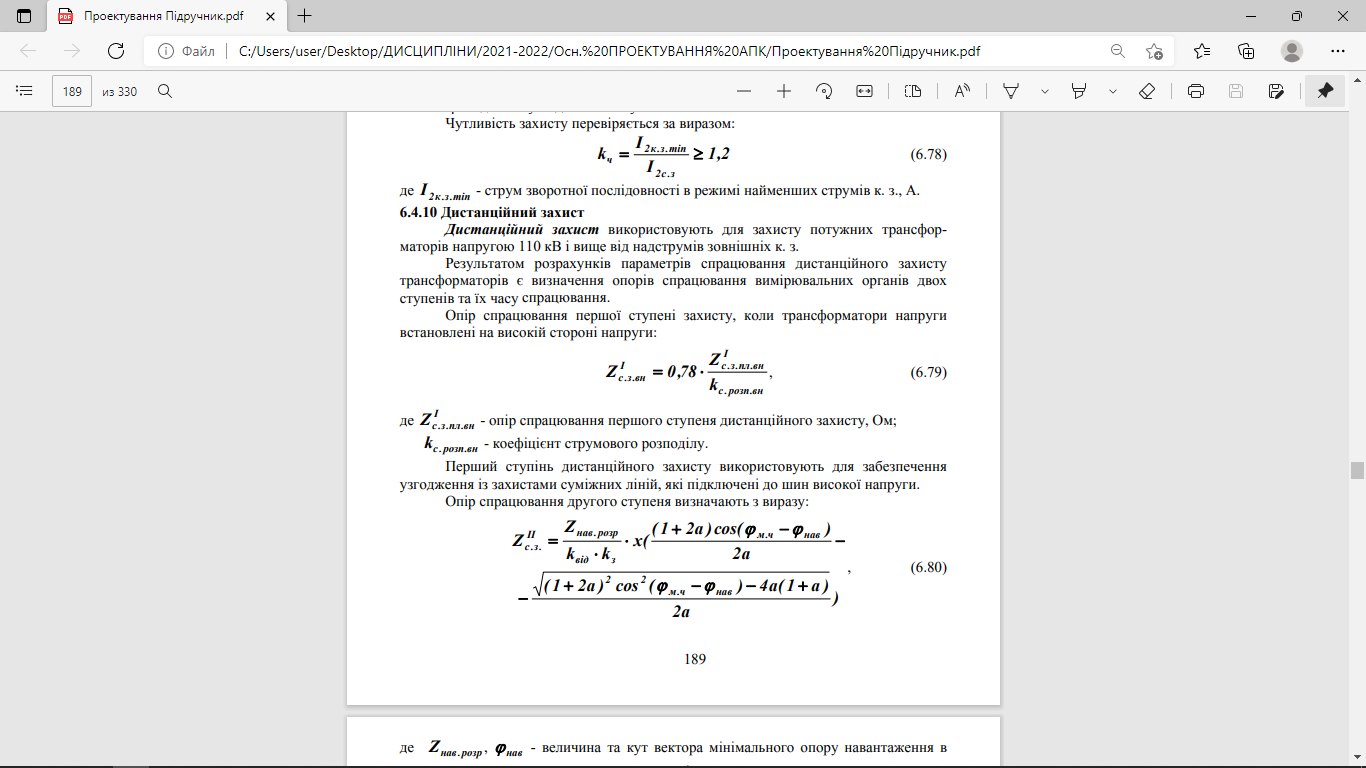 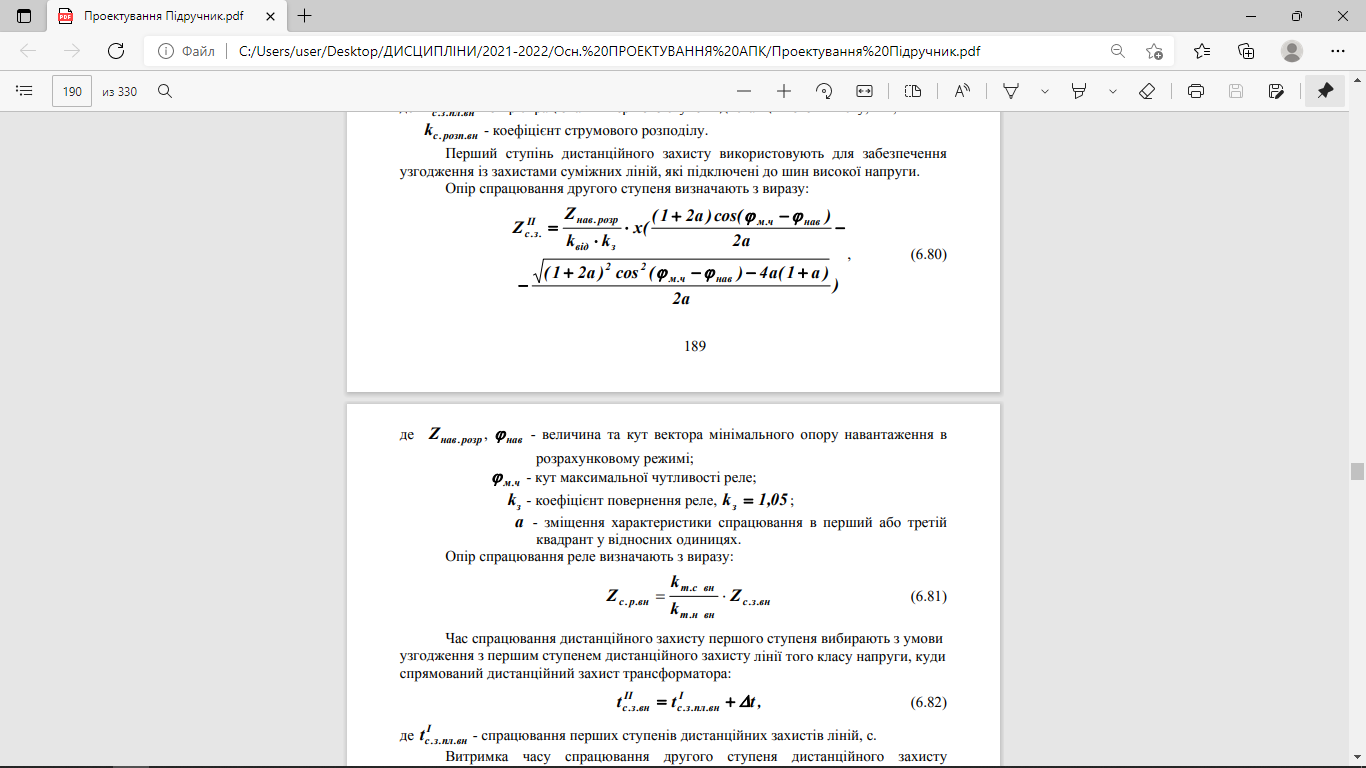